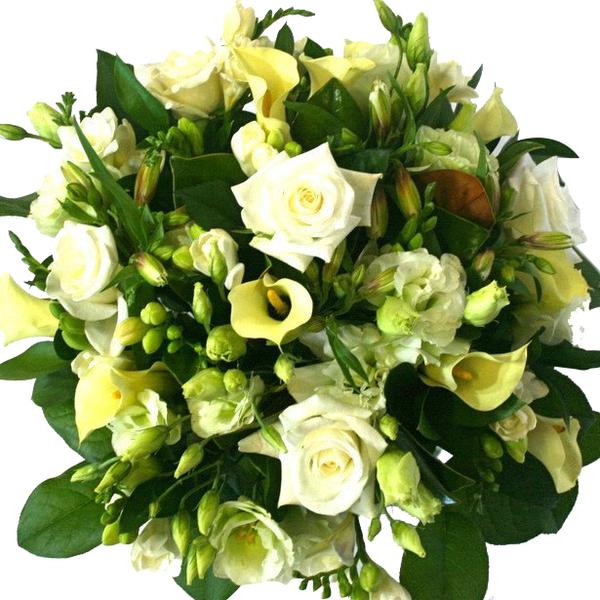 মাল্টিমিডিয়া ক্লাশেসবাইকে
           স্বাগত/শুভেচ্ছা
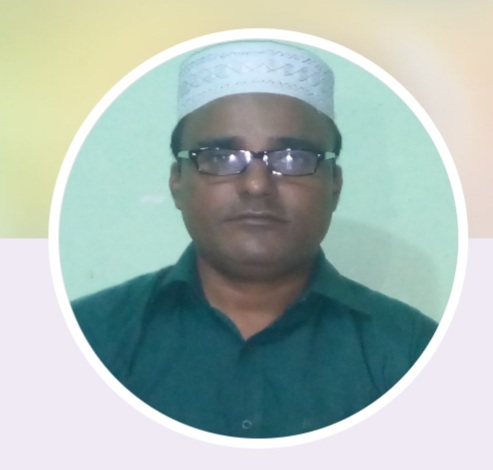 পরিচিতি
বিষয়ঃবাংলা
শ্রেণিঃদ্বিতীয়
পাঠঃ০৪
পাঠের শিরোনামঃআমাদের দেশ
পাঠ্যাংশঃআমাদের দেশ……মেঘের ছায়ায়
সময়ঃ৪০ মিনিট
তারিখঃ
মোহাম্মদ বুরহান উদ্দিন
        সহকারি শিক্ষক
হেমু সরকারি প্রাথমিক
             বিদ্যালয়                    
      জৈন্তাপুর,সিলেট।
    মোবাঃ০১৭২৭৬৯৯৫৮৫
এসো আমরা একটি ভিডিও দেখি
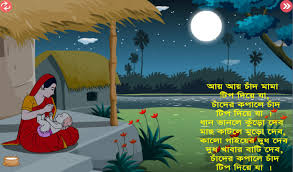 আজকে আমাদের পাঠ
আমাদের দেশ
শিখনফল
২>২>১>(শোনা) কবিতা শুনে বুঝতে পারবে।
২>১>২>(বলা) পাঠ্য বইয়ের কবিতা আবৃত্তি করতে পারবে।
২>২>২>(বলা) কবিতার বিষয়ে প্রশ্নের উত্তর বলতে পারবে।
২>১>২>(পড়া) প্রমিত উচ্চারণে কবিতা পড়তে পারবে।
২>২>২>(পড়া) প্রমিত উচ্চারণে কবিতা আবৃত্তি করতে পারবে।
আজ আমরা আমাদের দেশ কবিতা সম্পর্কে জানব।
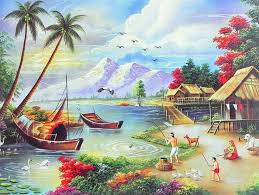 এসো আমরা একটি ছবি দেখি
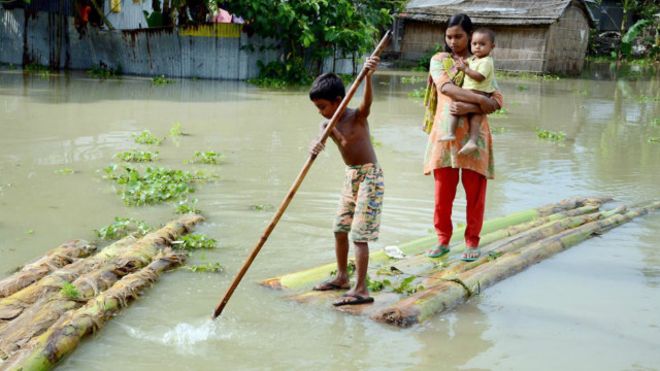 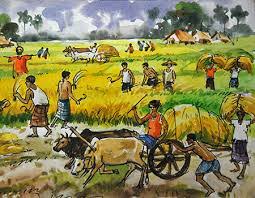 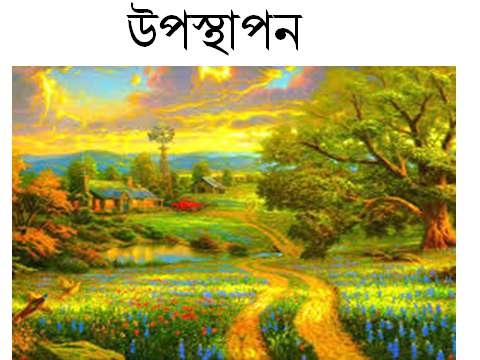 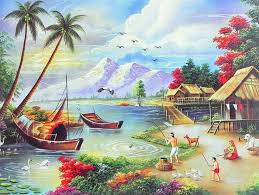 আমাদের দেশ
আ.ন.ম.বজলুর রশীদ
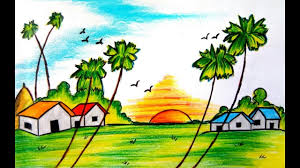 আমাদের দেশ তারে কত ভালোবাসি
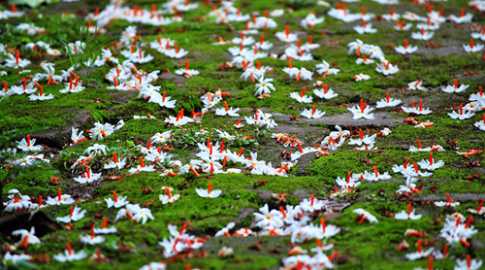 সবুজ ঘাসের বুকে শেফালির হাসি,
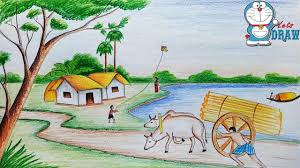 মাঠে মাঠে চরে গরু নদী বয়ে যায়
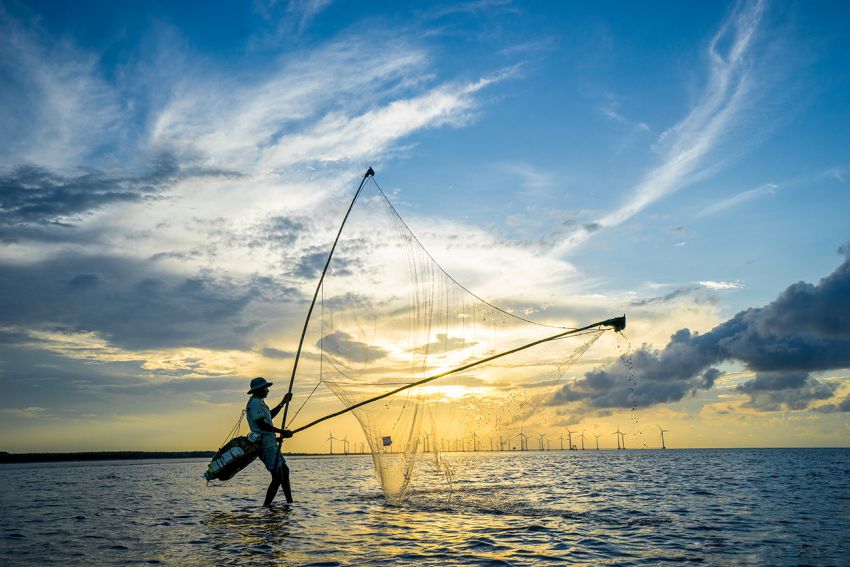 জেলে ভাই ধরে মাছ মেঘের ছায়ায়।
শিক্ষকের আদর্শ পাঠ
আমাদের দেশ তারে কত ভালোবাসি
সবুজ ঘাসের বুকে শেফালির হাসি,
মাঠে মাঠে চরে গরু নদী বয়ে যায়
জেলে ভাই ধরে মাছ মেঘের ছায়ায়।
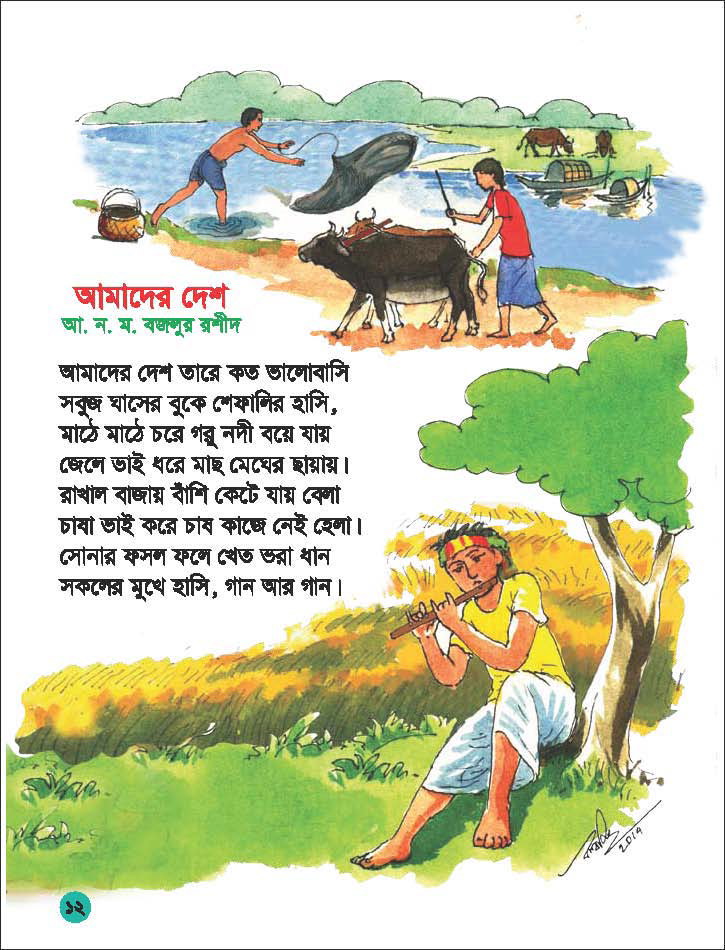 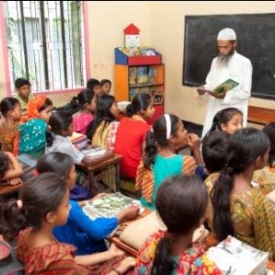 শিক্ষার্থীর সরব পাঠ
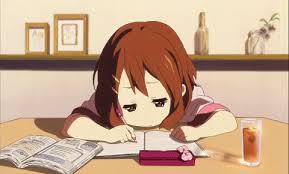 আমাদের দেশ
আ.ন.ম.বজলুর রশীদ
আমাদের দেশ তারে কত ভালোবাসি
সবুজ ঘাসের বুকে শেফালির হাসি,
মাঠে মাঠে চরে গরু নদী বয়ে যায়
জেলে ভাই ধরে মাছ মেঘের ছায়ায়।
এসো আজ আমরা পাঠের নতুন শব্দের অর্থ শিখি
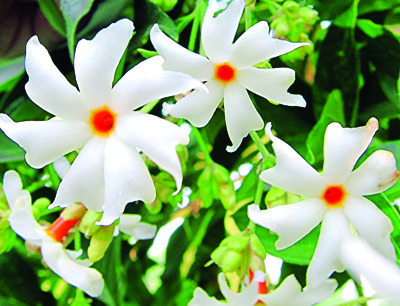 শেফালি
একটি ফুলের নাম
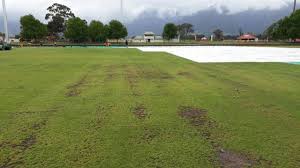 মাঠ
প্রান্তর
দলীয় কাজ
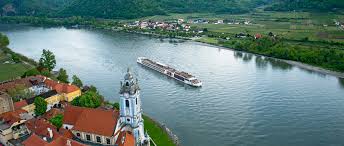 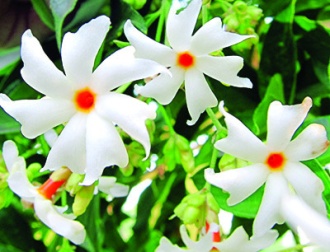 ফুল
নদি
ছড়ার প্রথম চার লাইন পড়।
ছড়ার প্রথম চার লাইন আবৃত্তি কর।
একক কাজ
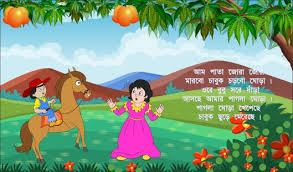 মূল্যায়ন
কবিতাংশটি সাজিয়ে লেখ ও আবৃত্তি কর।
সবুজ ঘাসের বুকে শেফালির হাসি,
আমাদের দেশ তারে কত ভালোবাসি
জেলে ভাই ধরে মাছ মেঘের ছায়ায়।
মাঠে মাঠে চরে গরু নদী বয়ে যায়
ছবি গুলো মনোযোগ সহকারে দেখ এবং নিচের প্রশ্ন গুলোর উত্তর বল।
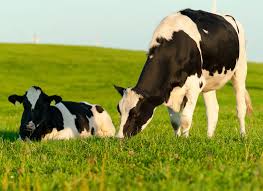 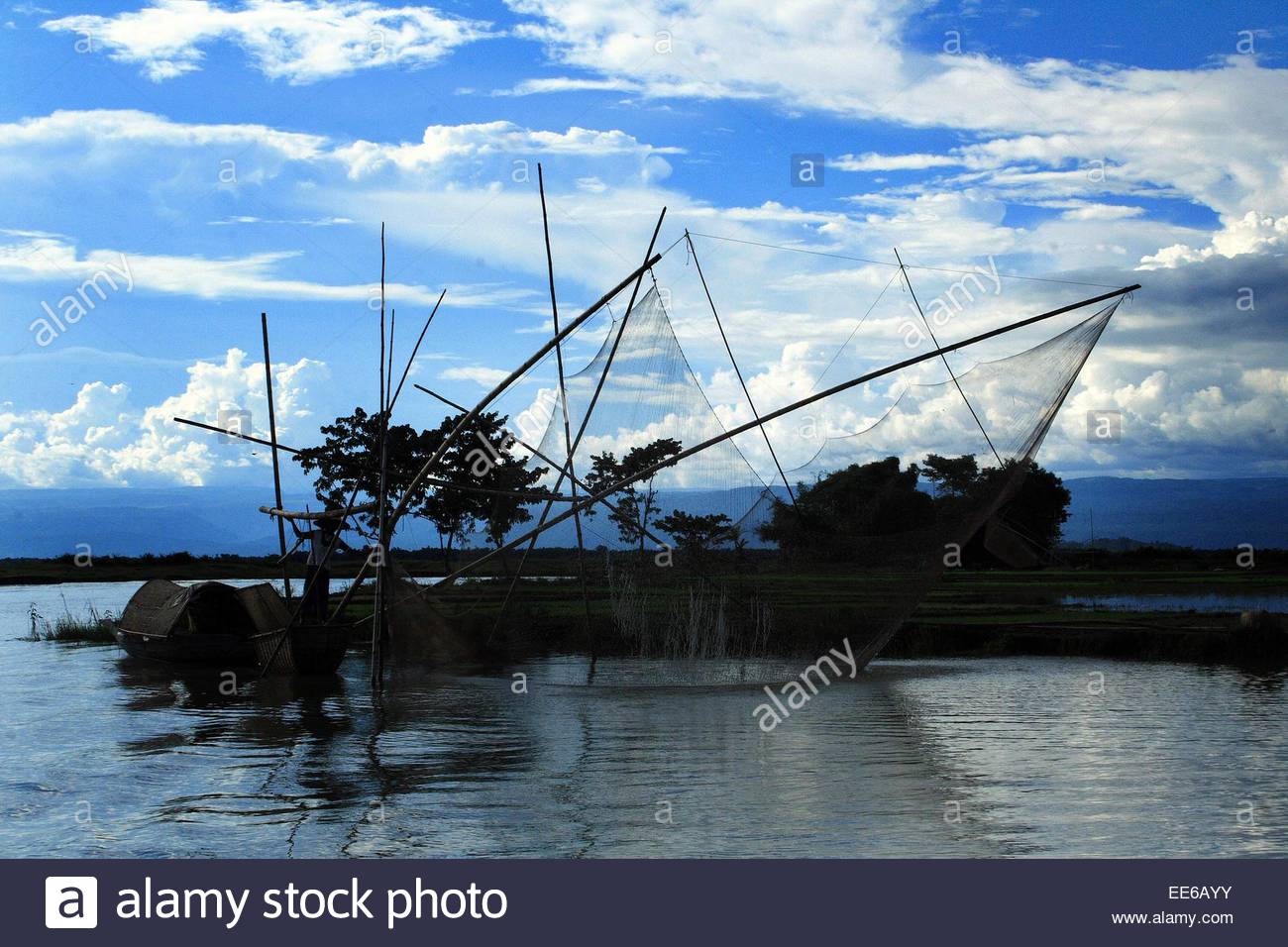 ক. গরু কোথায় চরে?
খ. জেলে ভাই কী করেন?
ছবি দেখ। ঠিক শব্দ বসিয়ে বাক্য তৈরি কর।
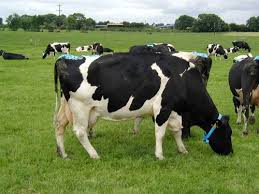 ------------  মাঠে চরে।
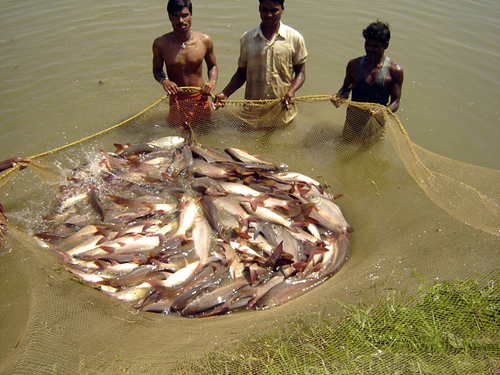 ----------------  মাছ ধরেন।
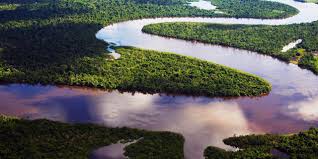 - ----------------  বয়ে যায়।
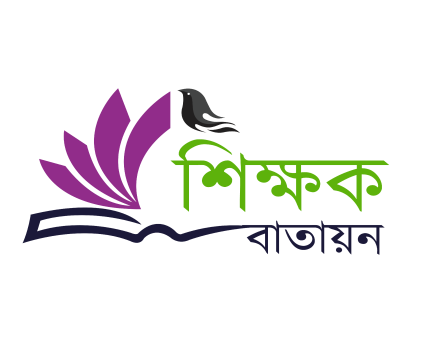 বাড়ির কাজ
আমাদের দেশ কবিতাটির প্রথম ৪  লাইন মুখস্থ ও আবৃত্তি করে আসতে  বলব।
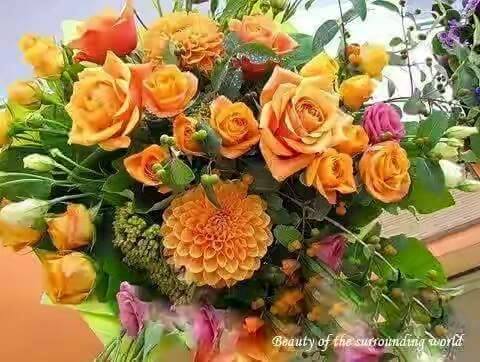 সবাইকে ধন্যবাদ